Mint a madár?
Szitakötő 38. szám, 38 – 39. oldal
Az emberek régi vágya a repülés. Ezt bizonyítják az ősi mítoszok is, például Daidalosz és Ikarosz története.
A 15. században Leonardo da Vinci szárnymozgató gépeket tervezett, de ezekkel nem sikerült a levegőbe emelkedni.
A mai repülőgépek szárnya nem  úgy működik, mint a madáré. A levegőbe emelkedés  egy különleges szerkezet segítségével történik, melynek neve: légcsavar, vagy propeller.
Az első repülőgép megalkotói az amerikai  kerékpárgyártó testvérpár: Orwell és Wilbur Wright.
1903- ban emelkedtek először levegőbe, és 12 másodperc alatt 39 m- t repültek.
Ezek után a repülés rohamos fejlődésnek indult.  1909- ben a francia Louis Blériot  átrepülte a La Manche csatornát. Néhány évvel később a pilóták már több ezer kilométert is képesek voltak repülni egyhuzamban.
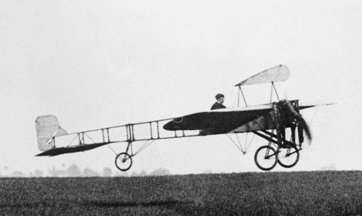 A világháborúkban katonai célból még  tovább fejlesztették a gépeket, és tömegesen gyártották őket.
I. világháborús repülőgép:
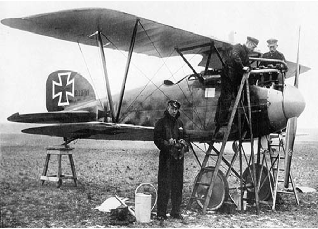 II. Világháborús gépek
Szovjet vadászgép
B 29- es bombázó
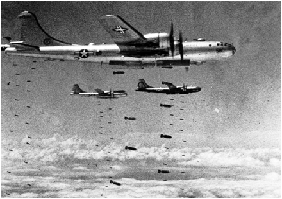 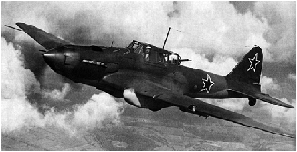 MÍG - 29- es vadászrepülő:
F – 14  TOMCAT vadászrepülő:
Katonai teherszállító repülőgép:
A polgári légiközlekedés az 1920- as években jelent meg.
A Concord sugárhajtású gépek sebessége elérte a 2500 km/h-t. Az első Concord 1969– ben szállt fel először,  2003- ban azonban kivonták a forgalomból.
A léghajókat vagy zeppelineket  az 1920- as években készítették.
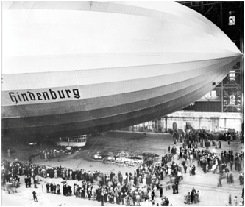 A hőlégballon  olyan óriási léggömb, ahol a töltőgáz meleg levegő. Kedvelt és látványos sporteszköz.
Készítette: Jenei Beáta Nagy Sára: Mint a madár? című írásához (Szitakötő 38. szám, 38- 39. oldal)